Quarter Share in a two bedroom 
Town House located in Pestana Palm Gardens
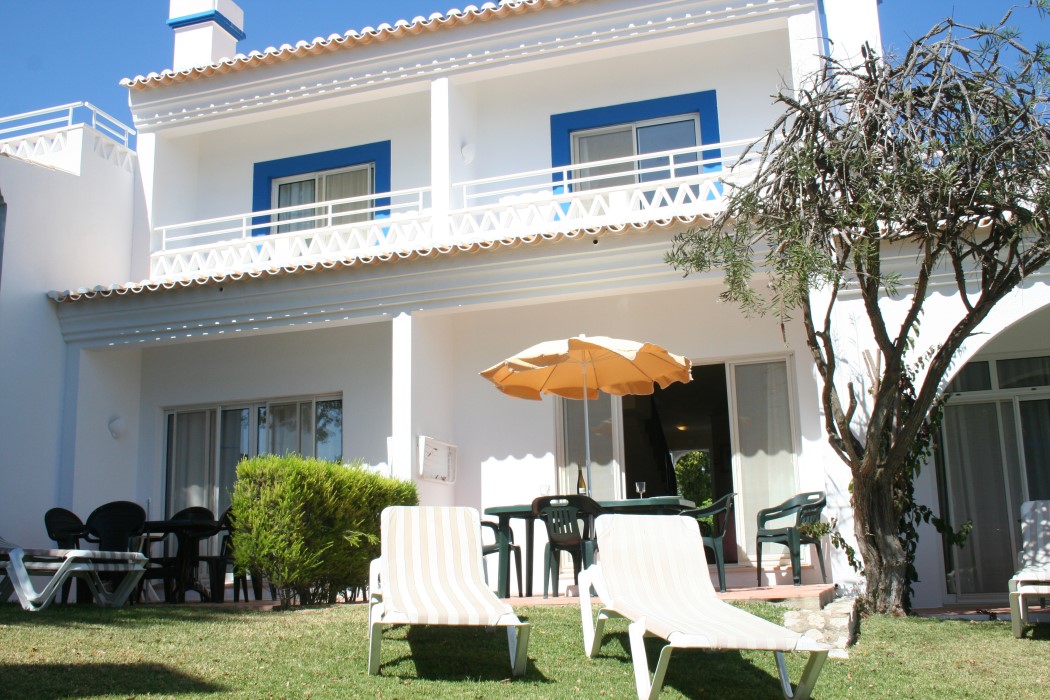 Ground floor:                                                                   Reference: CA
                       Entrance hall.
Step down to lounge / dining area with air conditioning 
and patio doors onto terrace and garden area with sea views.
Fully fitted kitchen.
Shower room / Guests toilet.

           Stairs from the entrance area leading to the
          First floor:
Master bedroom with air conditioning, fitted wardrobes 
and patio doors onto small balcony with sea views.
Family Bathroom. 
Twin Bedroom with fitted wardrobes, air conditioning 
and patio door onto a Juliet balcony.
Fully Furnished.

Please note the period dates rotate each year, for 2021 they are:
Period A: April, August and December

Certificate of Energy Rating: ‘B’
Constructed Area: 90sqm            Terraced Area: 7sqm
Annual Condominium 2019: 1142€uros for each share
PRICE: 68,000€ for each share 
(Sterling is acceptable)
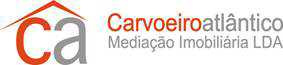 AMI Licença n.o 7319  APEMIP n.o 3731  Contribuinte n.o 507 757 912
Sala de Vendas  Rocha Brava Apartamentos Turísticos  Apartado 1047  8401 – 908 Carvoeiro LGA  ALGARVE
Tel: (00351) 282 359 533  E-mail: camil6@world.net.pt  www.rochabravaproperty.com
Reference: CA
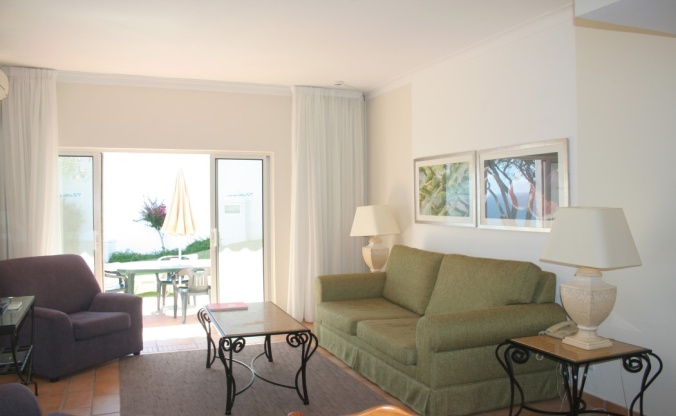 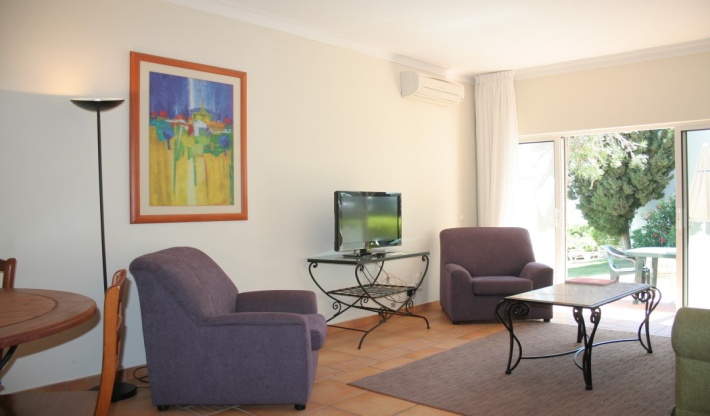 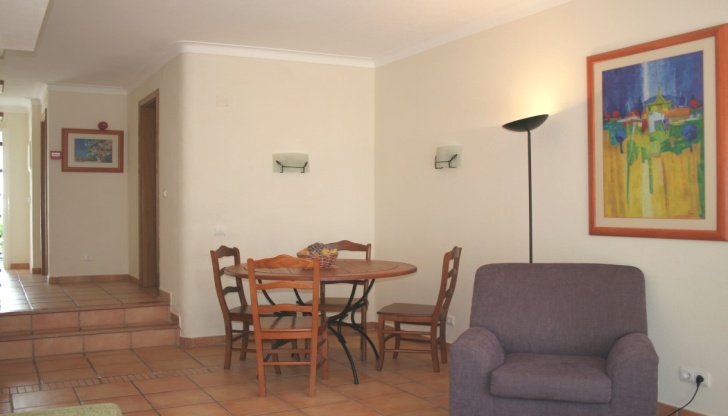 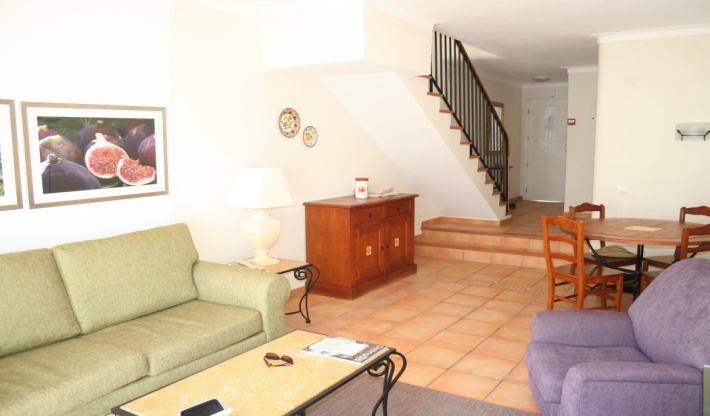 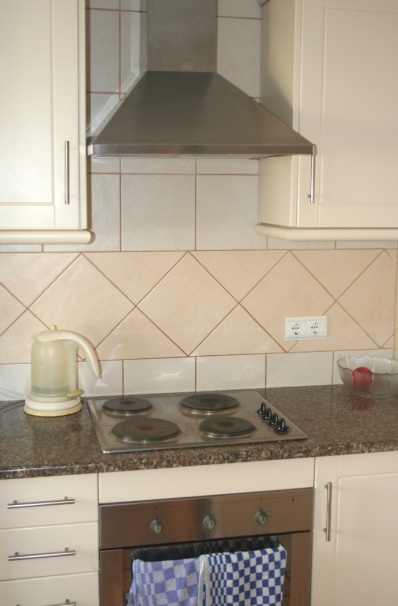 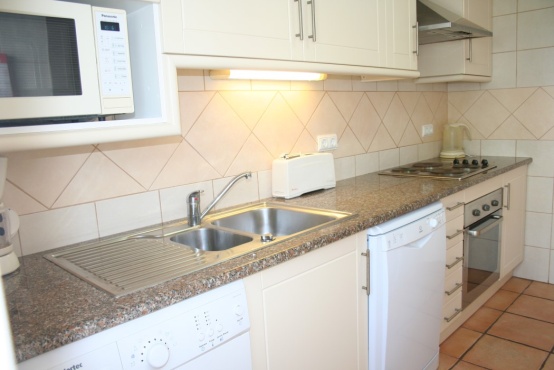 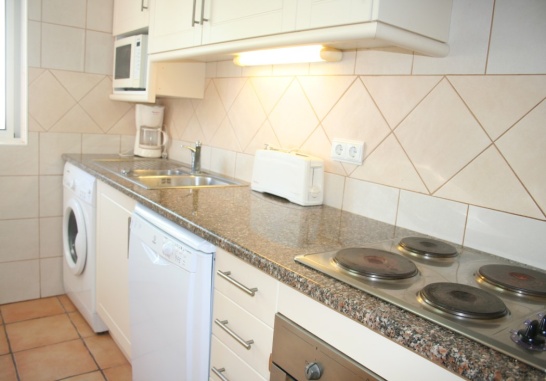 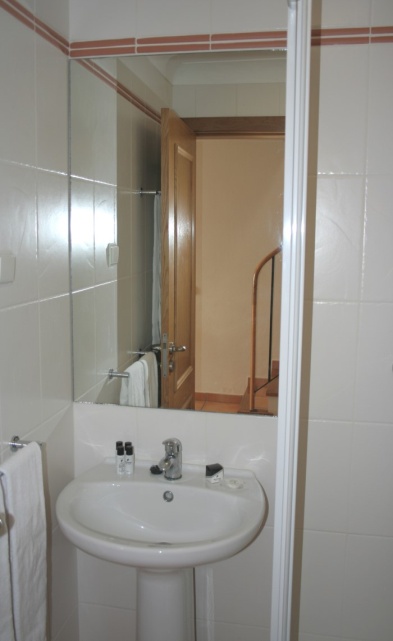 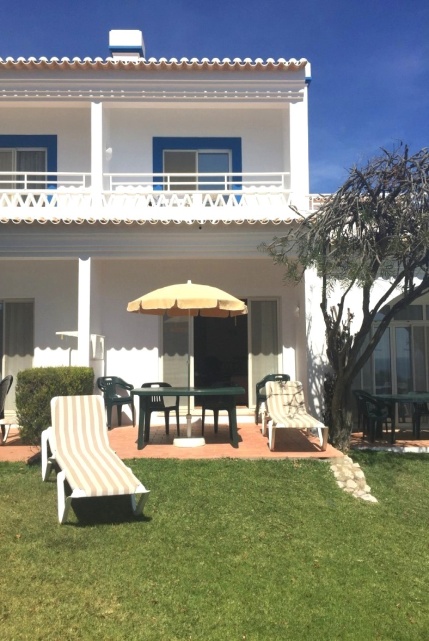 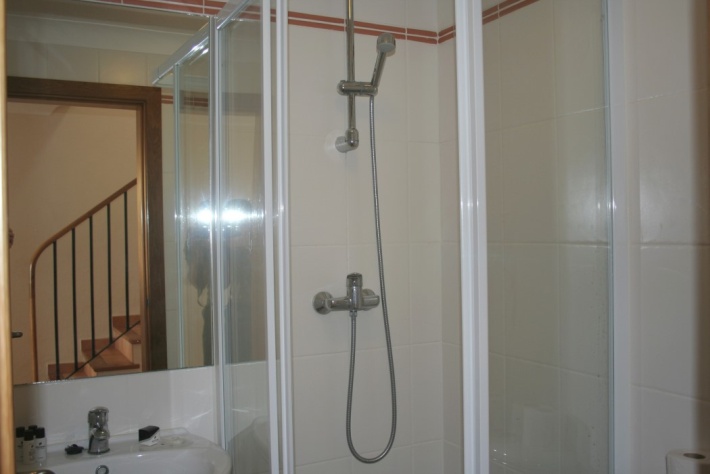 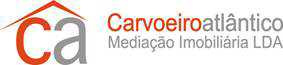 AMI Licença n.o 7319  APEMIP n.o 3731  Contribuinte n.o 507 757 912
Sala de Vendas  Rocha Brava Apartamentos Turísticos  Apartado 1047  8401 – 908 Carvoeiro LGA  ALGARVE
Tel: (00351) 282 359 533  E-mail: camil@world.net.pt  www.carvoeiroatlantico.com  www.rochabravaproperty.com
Reference: CA 270 B&C
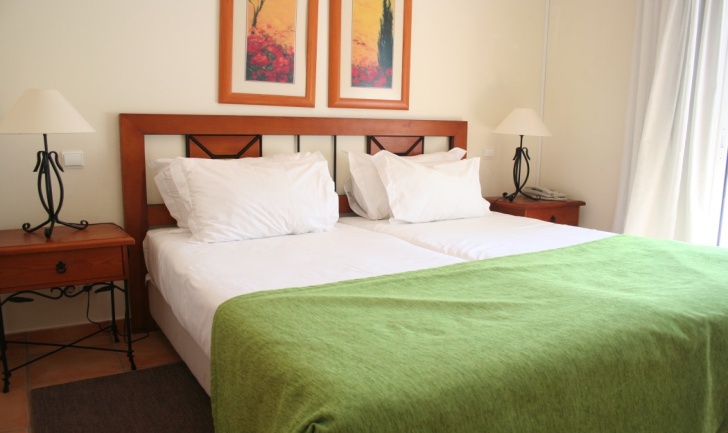 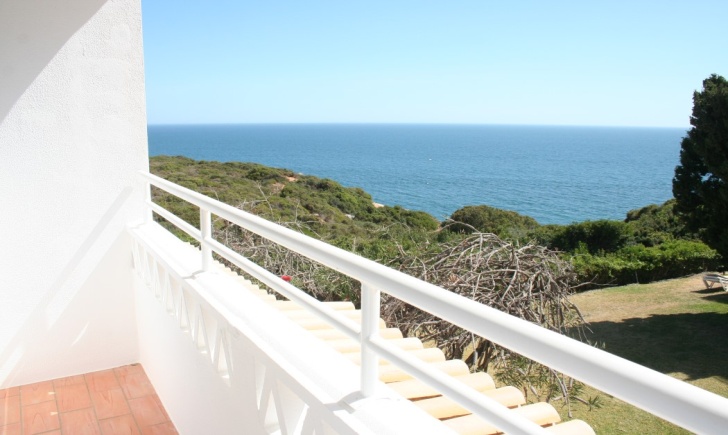 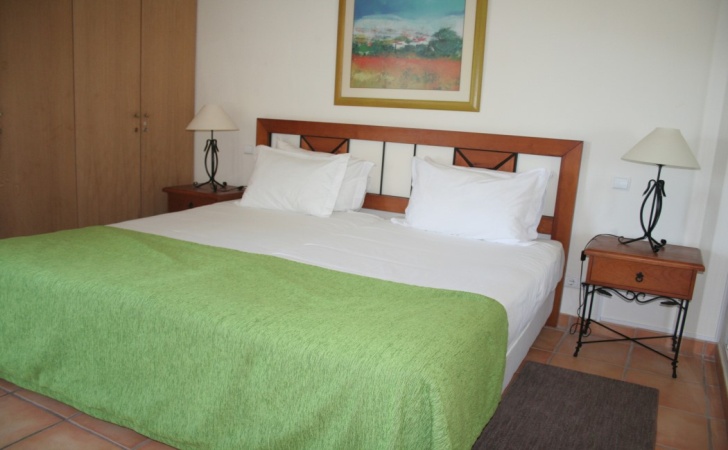 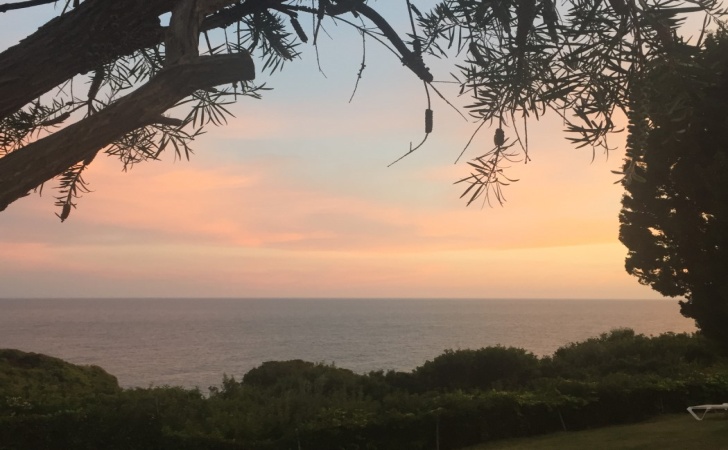 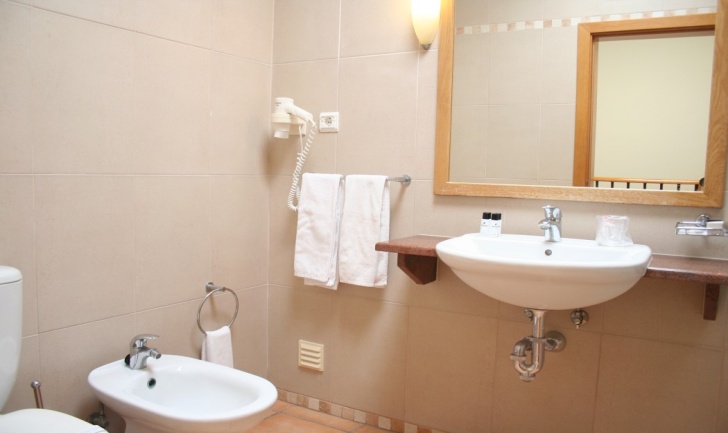 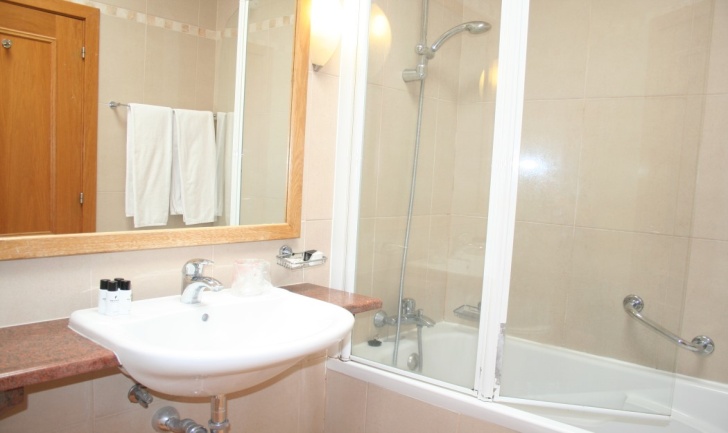 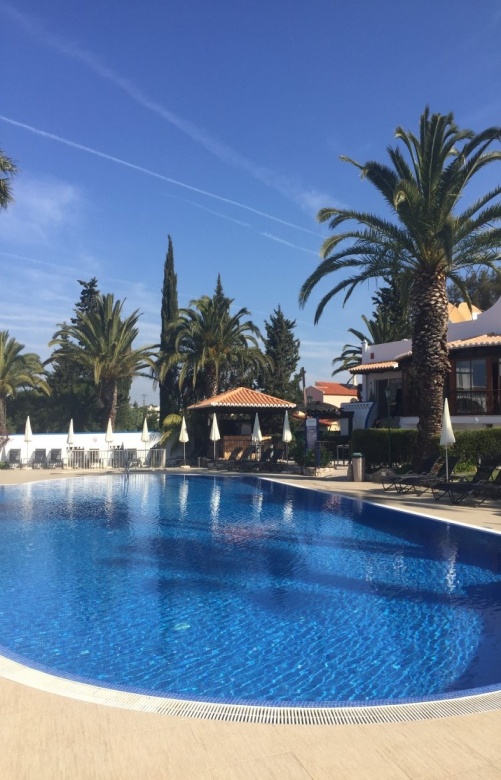 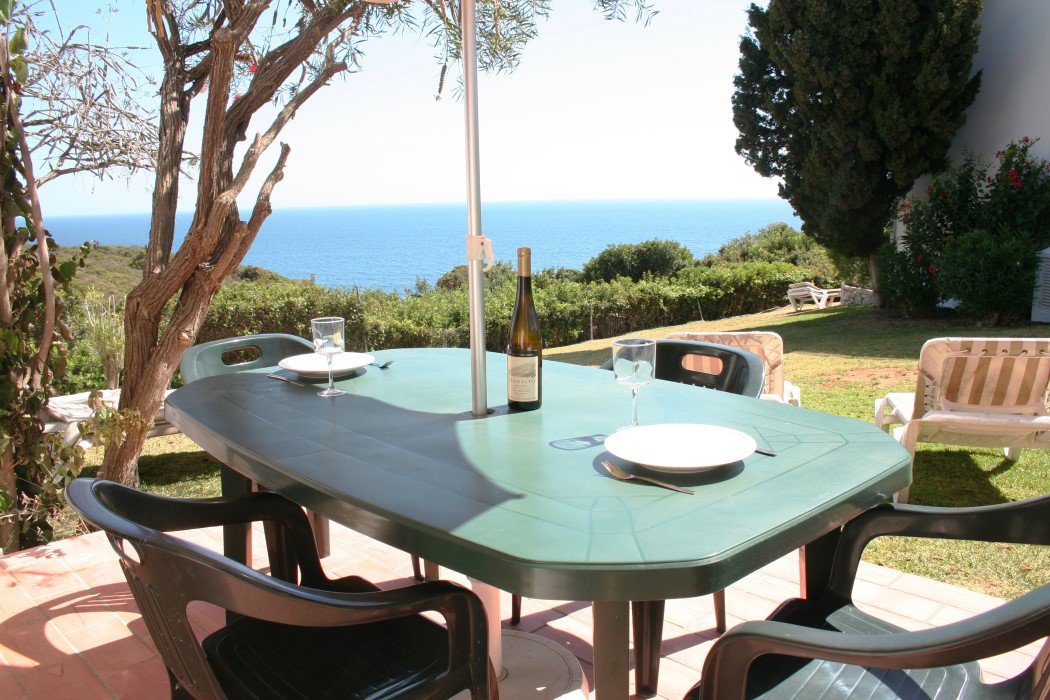 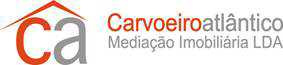 AMI Licença n.o 7319  APEMIP n.o 3731  Contribuinte n.o 507 757 912
Sala de Vendas  Rocha Brava Apartamentos Turísticos  Apartado 1047  8401 – 908 Carvoeiro LGA  ALGARVE
Tel: (00351) 282 359 533  E-mail: camil6@world.net.pt  www.rochabravaproperty.com